Department of  Tourism
 
Annual Performance Report for 2021/22 Financial Year

11 October 2022
TABLE OF CONTENTS
Introduction
Performance Overview
Programme Performance Information
3.1    Corporate Management
Financial Information
Auditor-General South Africa’s (AGSA) Report: 2021-22 Audit
Human Resource Information
3.2		Tourism Research, Policy and International Relations
3.3		Destination Development
3.4		Tourism Sector Support Services
4. 		List of acronyms and abbreviations
2021-22 Department of Tourism Annual Report
2
DEPARTMENTAL MANDATE
Policy mandate 
The White Paper on the Development and Promotion of Tourism in South Africa, 1996, provides a framework and guidelines for tourism development and promotion in South.
The National Development Plan (NDP) is the 2030 vision for the country. It envisions rising employment, productivity and incomes as a way to ensure a long-term solution to achieve a reduction in inequality, an improvement in living standards and ensuring a dignified existence for all South Africans. The NDP recognises tourism as one of the main drivers of employment and economic growth.
The Re-imagined Industrial Strategy identifies tourism as one of the seven national priority sectors.
The National Tourism Sector Strategy (NTSS) guides the strategic development and growth on the tourism sector in pursuit of NDP targets.
Tourism Sector Recovery Plan (TSRP) sets out interventions to ignite the recovery of the tourism sector, and to place it on path to long-term sustainability whilst contributing to the implementation of the Economic Reconstruction and Recovery Plan (ERRP).
Constitutional Mandate

Part A of Schedule 4 to the Constitution  of the Republic of South Africa, 1996, lists tourism as a functional area of concurrent national, provincial and local Government legislative competence.
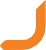 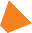 Legislative mandate 

Tourism Act, 2014 (Act No.3 of 2014) aims to promote the practise of responsible tourism for the benefit of the Republic and for the enjoyment of all its residents and foreign visitors; provides for the effective domestic and international marketing of South Africa as a tourist destination; promotes quality tourism products and services; promotes growth in and development of the tourism sector, and enhances cooperation and coordination between all spheres of government in developing and managing tourism.
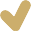 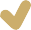 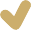 2021-22 Department of Tourism Annual Report
3
Performance Overview
2021-22 Department of Tourism Annual Report
4
2021-22 ANNUAL PERFORMANCE OVERVIEW
2021-22 Department of Tourism Annual Report
5
BRANCHES’ ANNUAL PERFORMANCE OVERVIEW
2021-22 Department of Tourism Annual Report
6
2021-22 ANNUAL PERFORMANCE OVERVIEW
2021-22 Department of Tourism Annual Report
7
3.1	PROGRAMME 1
CORPORATE MANAGEMENT
2021-22 Department of Tourism Annual Report
8
Financial Information
2021-22 Department of Tourism Annual Report
9
Departmental Expenditure and Variance
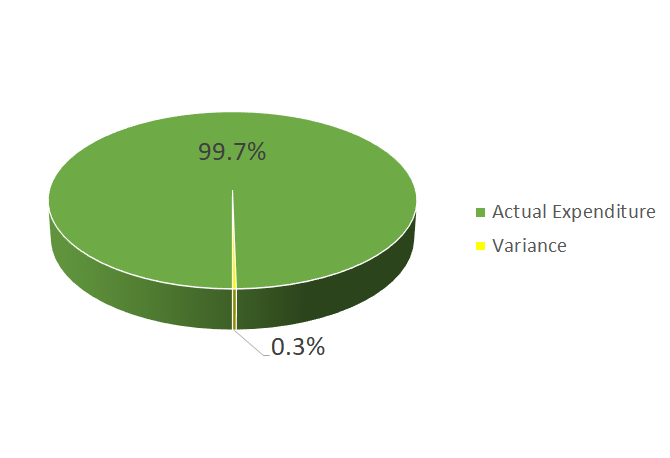 Final Appropriation = R2.545 billion
Actual Expenditure = R2.538 billion
Variance = R7.6 million
2021-22 Department of Tourism Annual Report
10
Budget and Expenditure Review as at 31 March 2022
2021-22 Department of Tourism Annual Report
11
Expenditure per Economical Classification as at 31 March 2022
12
Auditor-General South Africa’s (AGSA) Report: 2021-22 Audit
2021-22 Department of Tourism Annual Report
13
Auditor-General’s Report
Unqualified audit
The Department received an unqualified audit for the 2021/22 financial year. 

Pre-determined Objectives:
No material findings on the usefulness and reliability of the reported performance information for the selected Programme:  Tourism Sector Support Services. 
Reported performance information is useful and reliable in all material respects.

Financial Statements:
Financial statements present fairly, in all material respects, the financial position of the National Department of Tourism as at 31 March 2022, and its financial performance and cash flows for the year then ended in accordance with the Modified Cash Standard (MCS) and the requirements of the Public Finance Management Act of South Africa, 1999 (Act No.1 of 1999) (PFMA) and the Division of Revenue Act of South Africa, 2021 (Act No.9 of 2021) (DoRA).
2021-22 Department of Tourism Annual Report
14
Areas that requires improvement
It should be noted that the irregular expenditure reflected for 2021/22 emanates from a finding of the AGSA from the previous years audit. There were no new irregular expenditure cases in the 2021/22 financial year.
 The following areas require improvement in terms of the AGSA audit report:
Compliance with Human Resource Management recruitment and Supply Chain prescripts; and
Controls regarding financial recordkeeping.

These matters have been addressed in the Audit Action Plan for the current year.
2021-22 Department of Tourism Annual Report
15
Human Resource Information
2021-22 Department of Tourism Annual Report
16
Workforce Representativity as end of March 2022
2021-22 Department of Tourism Annual Report
17
Employees per Occupational Bands: March 2022
2021-22 Department of Tourism Annual Report
18
2021-22 Department of Tourism Annual Report
19
2021-22 Department of Tourism Annual Report
20
2021-22 Department of Tourism Annual Report
21
2021-22 Department of Tourism Annual Report
22
2021-22 Department of Tourism Annual Report
23
3.2	PROGRAMME 2

TOURISM RESEARCH, POLICY AND INTERNATIONAL RELATIONS
2021-22 Department of Tourism Annual Report
24
2021-22 Department of Tourism Annual Report
25
26
2021-22 Department of Tourism Annual Report
2021-22 Department of Tourism Annual Report
27
2021-22 Department of Tourism Annual Report
28
3.3	PROGRAMME 3

DESTINATION DEVELOPMENT
2021-22 Department of Tourism Annual Report
29
30
2021-22 Department of Tourism Annual Report
31
2021-22 Department of Tourism Annual Report
32
2021-22 Department of Tourism Annual Report
33
2021-22 Department of Tourism Annual Report
34
2021-22 Department of Tourism Annual Report
2021-22 Department of Tourism Annual Report
35
3.4	PROGRAMME 4

TOURISM SECTOR SUPPORT SERVICES
2021-22 Department of Tourism Annual Report
36
2021-22 Department of Tourism Annual Report
37
2021-22 Department of Tourism Annual Report
38
2021-22 Department of Tourism Annual Report
39
2021-22 Department of Tourism Annual Report
40
2021-22 Department of Tourism Annual Report
41
42
2021-22 Department of Tourism Annual Report
43
2021-22 Department of Tourism Annual Report
2021-22 Department of Tourism Annual Report
44
2021-22 Department of Tourism Annual Report
45
2021-22 Department of Tourism Annual Report
46
2021-22 Department of Tourism Annual Report
47
2021-22 Department of Tourism Annual Report
48
LIST OF ACRONYMS AND ABBREVIATIONS
2021-22 Department of Tourism Annual Report
49
LIST OF ACRONYMS AND ABBREVIATIONS
2021-22 Department of Tourism Annual Report
50
LIST OF ACRONYMS AND ABBREVIATIONS
2021-22 Department of Tourism Annual Report
51
Thank You
2021-22 Department of Tourism Annual Report
52